AESIS International Winter Course
Oslo, 27.11.2019
Scientific quality and societal impact
Liv Langfeldt
My talk
A framework for understanding ‘research quality’
Scientific quality/excellence
Societal impact

How research quality notions are formed 
Links and tensions between scientific quality and societal impact
Field differences

Implications
Handling complexity
2
Types of research quality notions
Source: Langfeldt, Nedeva, Sörlin, Thomas. 2019. Co-existing Notions of Research Quality. Minerva,10.1007/s11024-019-09385-2
3
Attributes of ‘good research’
Sound
Replicability
Expertise
Rigor/stringency/thoroughness
Precise models
Results
Clarity/coherence
Ethics/integrity
Methods
Hypotheses
Environment/ Sustainability
Econ.growth
Health, 
welfare
Research questions
Theory
For society
For science/the field
Path-breaking theory
Generalizable results
Advancement of knowledge / 
solve key questions in the field
Polanyi 1962. The republic of science.
Hemlin 1991. Quality in science.
Gulbrandsen 2000. Research quality and organisations factors. 
Lamont 2009. How professors think.
Excellence/importance
Excellence/importance
Excellence/importance
Excellence/importance
‘Research quality’ means different things in different fields and contexts
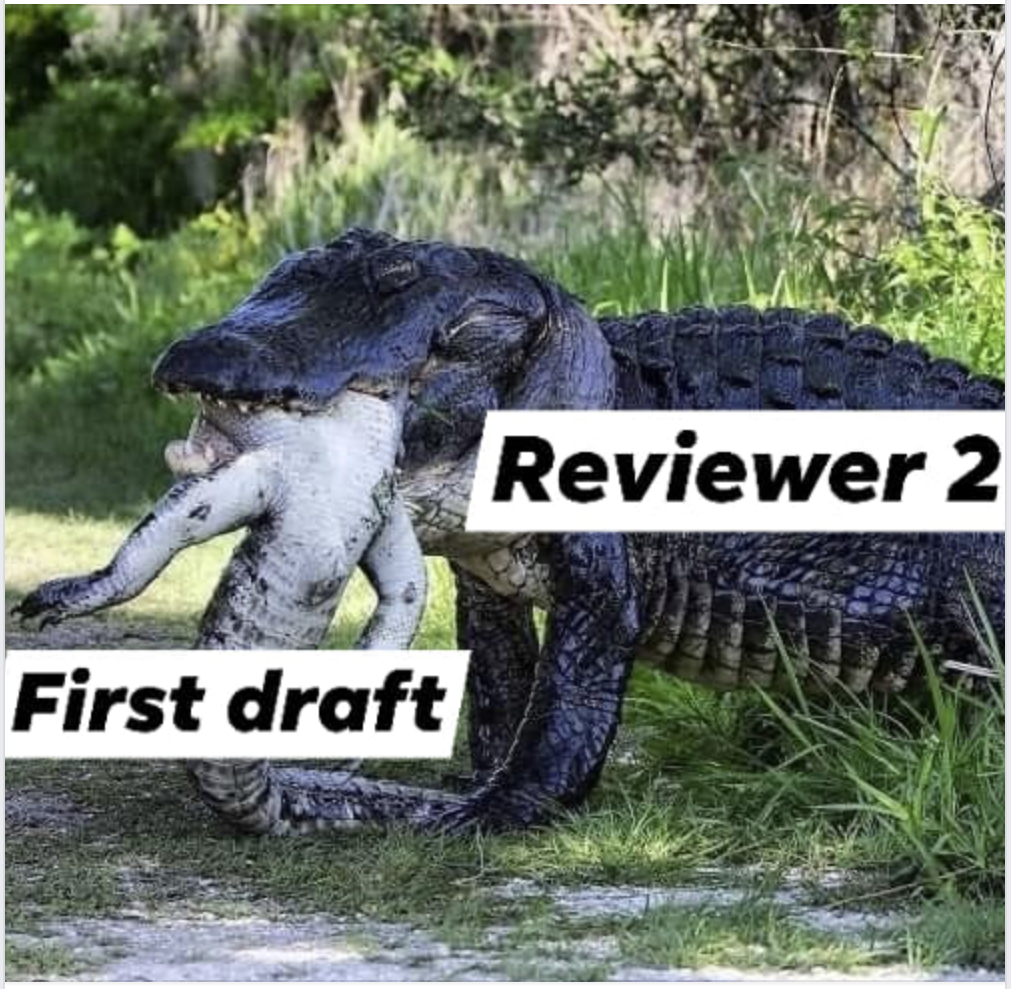 Sites where notions of research quality are formed
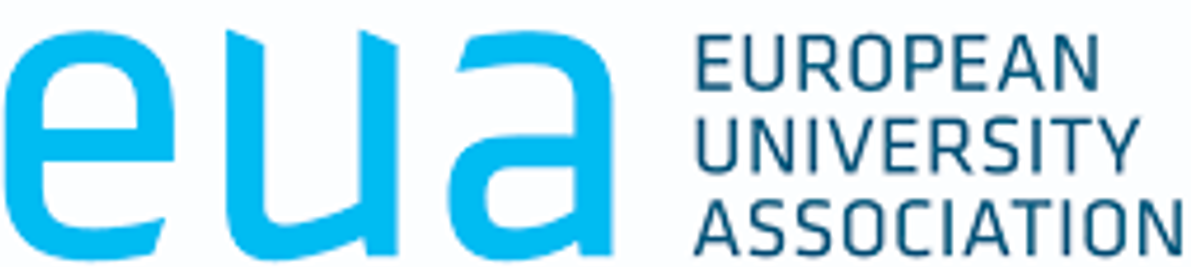 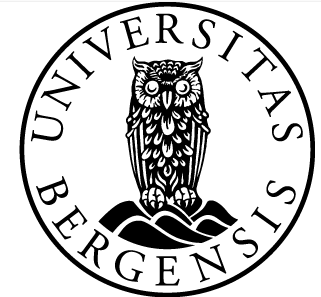 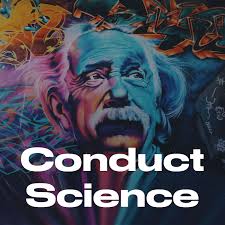 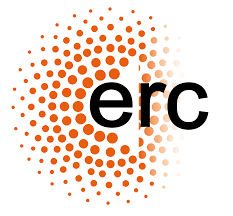 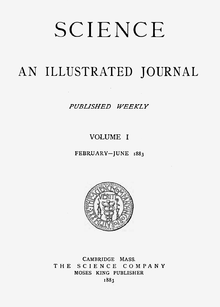 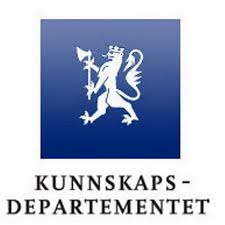 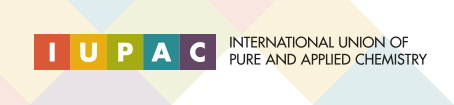 7
Langfeldt, Nedeva, Sörlin, Thomas. 2019. Co-existing Notions of Research Quality. Minerva,10.1007/s11024-019-09385-2
8
Discussion 1
Is societal impact part of the notion of good research in your org./fields involved? Why/why not?
Understand how policy impacts research
Funding and governance: Control research resources; evaluation regimes; national agenda
Research organisations: Control recruitment/careers; local infrastructure/resources
Research practises
Content (topic, questions, methods, theoretical approach) 
Organization (e.g. collaboration, user interaction) 
Writing and publication practices (length, outlet, language)
Types of effects
 Superficial/instrumental adaption (e.g. window dressing)
Changed norms: perceptions of what are valuable topics/activities/collaboration/approaches/methods  
Goal displacement
Knowledge communities (research fields, journals, conferences): Control dominant approaches/ theories/methods
Users/stakeholders: May control research resources; important relations/legitimacy
R-QUEST survey on research quality
To researchers in 3 fields in 5 countries
Sample 	9060
Replies 	2587
Response rate 	28.6%
11
Ability to evaluate the quality of your research: relative rank based on average scores (1=very low ability; 5 = very high ability)
R-QUEST survey 2018
12
The best in your specific field/speciality. Why do you consider this the best research?
R-QUEST survey 2017-18
‘The best research in your field’ – free text replies, examples
Cardiovascular 
‘is based on sound research and facts, rather than on opinions, authorities’
‘Able to address issues fast and get studies done first’
‘Has changed clinical practise’
‘changed way of thinking’
Physics
‘They are changing the way we approach scientific problems, by addressing overarching questions rather than solving special cases’
‘Game changing, thinking outside the box - i.e., really innovative’
‘inspires public to new views of reality’
Economics 
‘I found it interesting. The very best research always makes me think: "I would be really proud to have done that“’
‘Was really committed to solving really existing problems rather than hypothetical, model-generated questions, and, moreover, was not glued to established formats like neoclassical formats.’
‘it was hard work and researchers are really bright and gifted’
‘It has changed the way we think about things’
R-QUEST survey 2018
14
‘Best research’
Key differences ‘best research’
Cardiology (aims at applications; employer and state influence over priorities): 
value research that benefits society 
Physics (subfields compete over significance within a dominant theoretical framework): 
contributions to the theoretical core 
methodological breakthroughs
Economics (theoretical work is highly valued and knowledge production is organised around a hierarchy of key journals): 
contributions to the theoretical core
methodological breakthroughs 
citations and journal impact factors
Characteristics of the best research 
Much similarity between the fields 
Much variation within the fields 
Disciplines are heterogenous 

Notions reflect the different organisation and aims of research 
At university: theoretical framework 
At research institute: benefit society
15
Implications
The role of research policy 
General criteria/indicators that can be used for priorities/allocating resources 
Form mutual criteria (and understanding?) across different disciplines and fields 
Criteria and procedures that are broad/flexible enough to cover the diversity of quality notions?
Those (subfields/organisations) who have definitory power/shape the criteria,
define winners and losers in the competition for public funding 
Need a nuanced understanding of research quality
16
Discussion 2
Who defines what is important and valuable research in your organisation/involved fields? Does a common strategy across fields make sense?
Thank you for the attention!
R-QUEST Policy Brief no. 1. 
Identifying and facilitating high quality research.
liv.langfeldt@nifu.no
www.r-quest.no
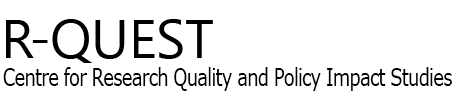